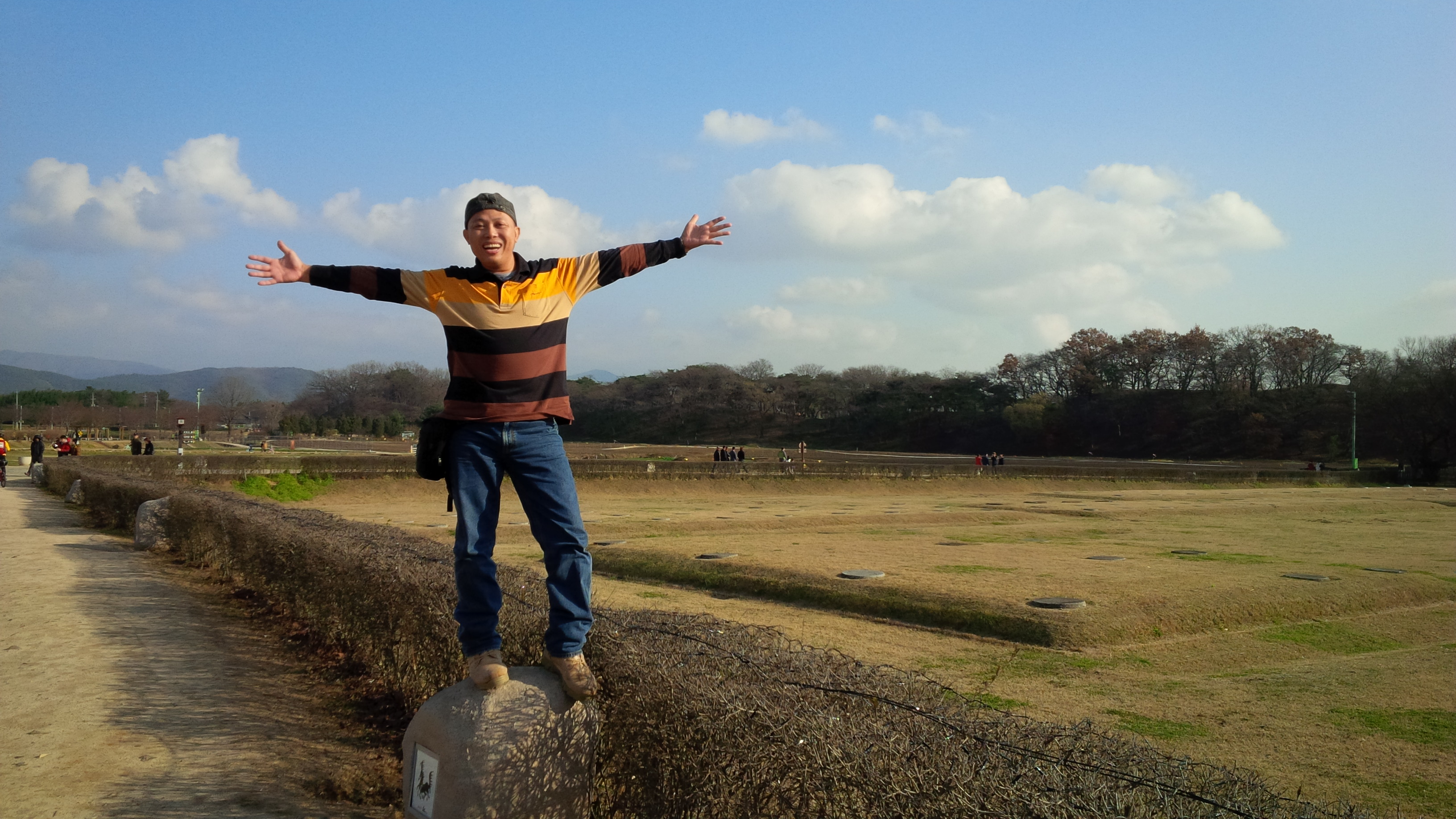 Dinas Kominfo Kabupaten Merauke
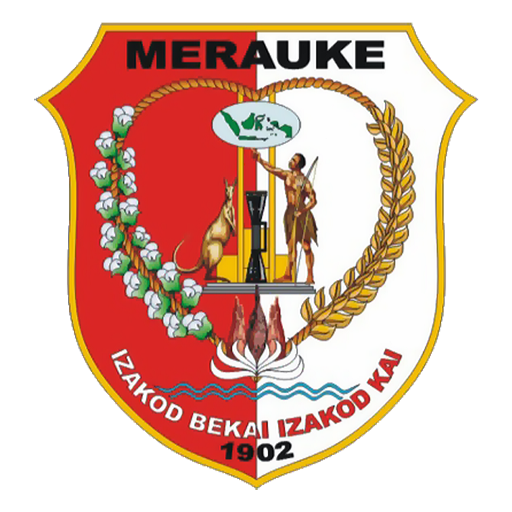 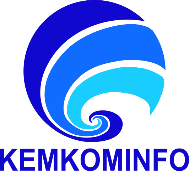 KOMPONEN danARSITEKTUR SPBE
NUGROHO ASRIANTO, ST., M.Si
Definisi SPBE ?
(e-government)
Sistem Pemerintahan Berbasis Elektronik
“Penyelenggaraan Pemerintahan 
yang memanfaatkan
Teknologi Informasi dan Komunikasi (TIK)*
untuk memberikan layanan
kepada Pengguna SPBE”
                             (Perpres 95/2018)
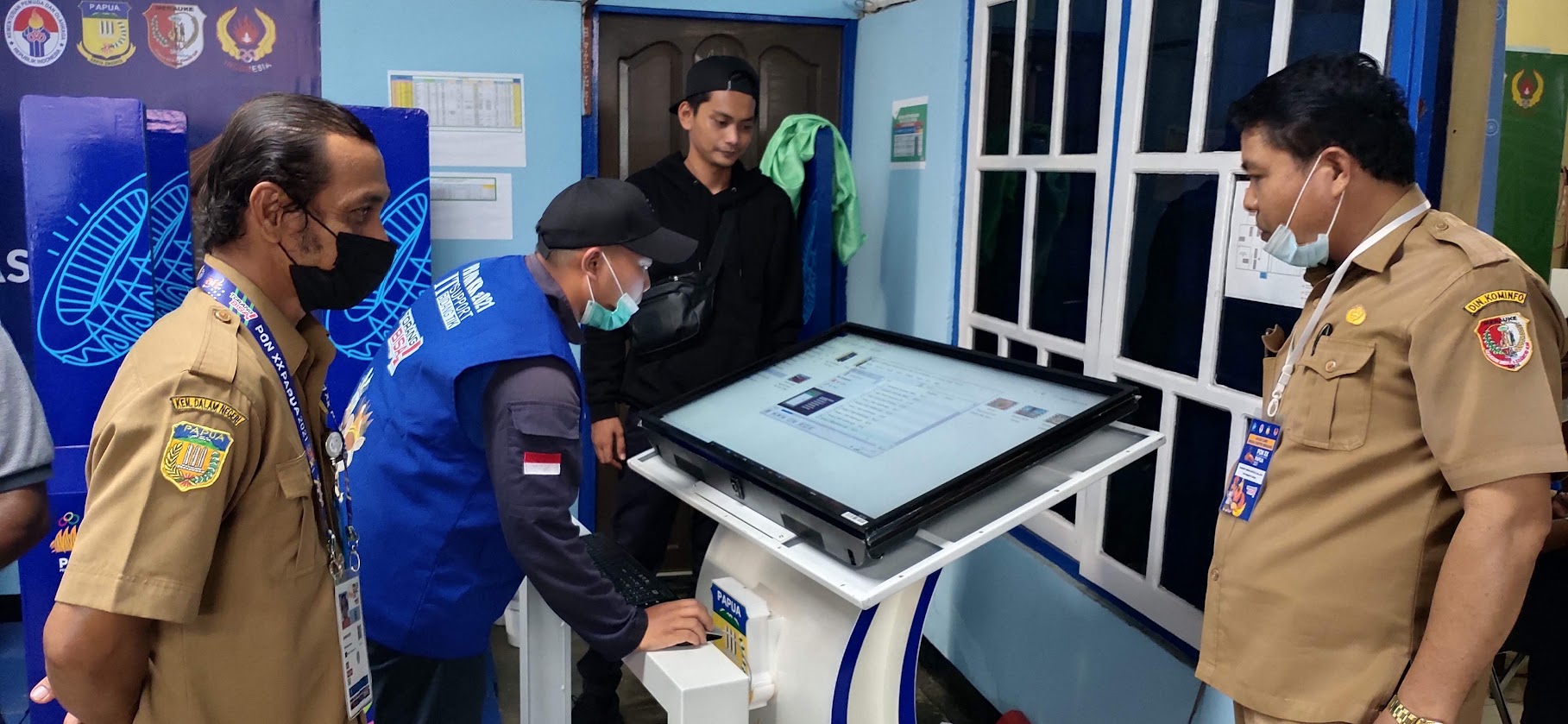 *TIK: termasuk Internet, Jaringan Komputer, PC, Telepon, SMS, Sosial Media, YouTube, HT, Fax, dll
CAKUPAN SPBE
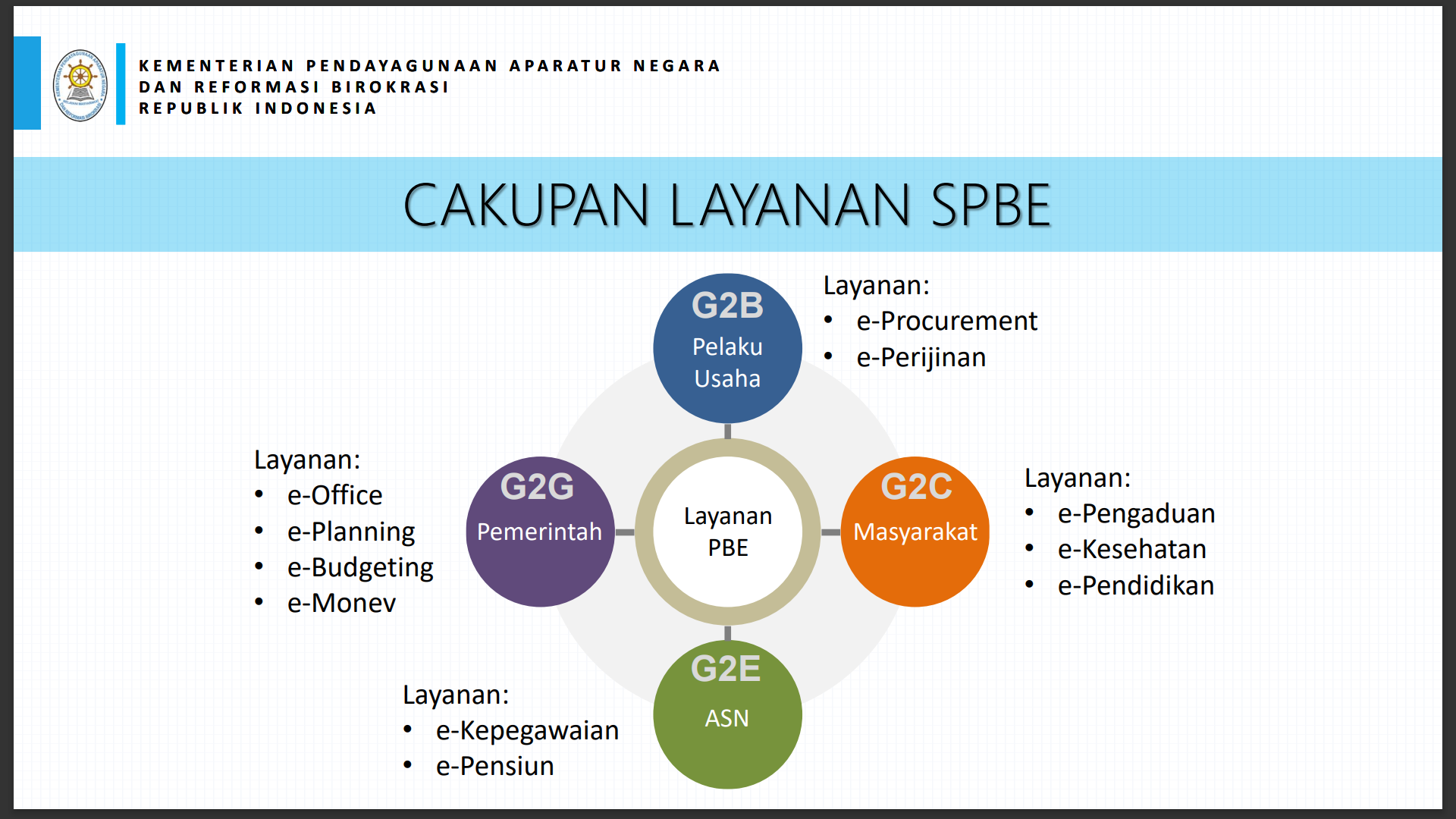 Layanan:
e-Procurement
e-Perijinan (SIUP, IUI, dll)
Layanan:
e-Office
e-Kinerja
e-SAKIP
dll
Layanan:
IMB
Kependudukan
Pengaduan
dll
Layanan:
e-Access
e-Absensi
IT Bukan Tujuan!   x   tetapi….
“IT adalah TOOLs
  mencapai
TUJUAN PEKERJAAN!
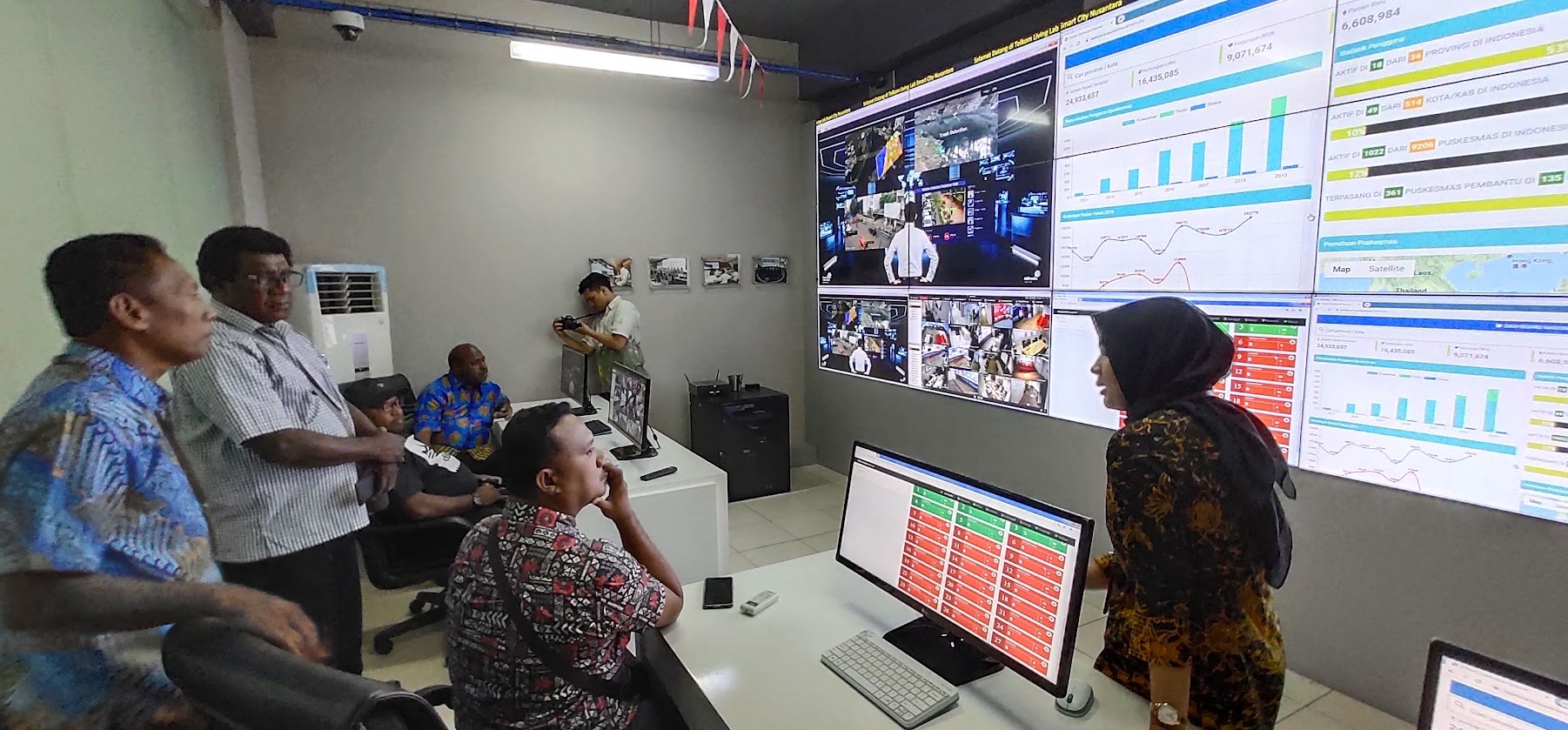 ARSITEKTUR SPBE
Arsitektur SPBE
Adalah :
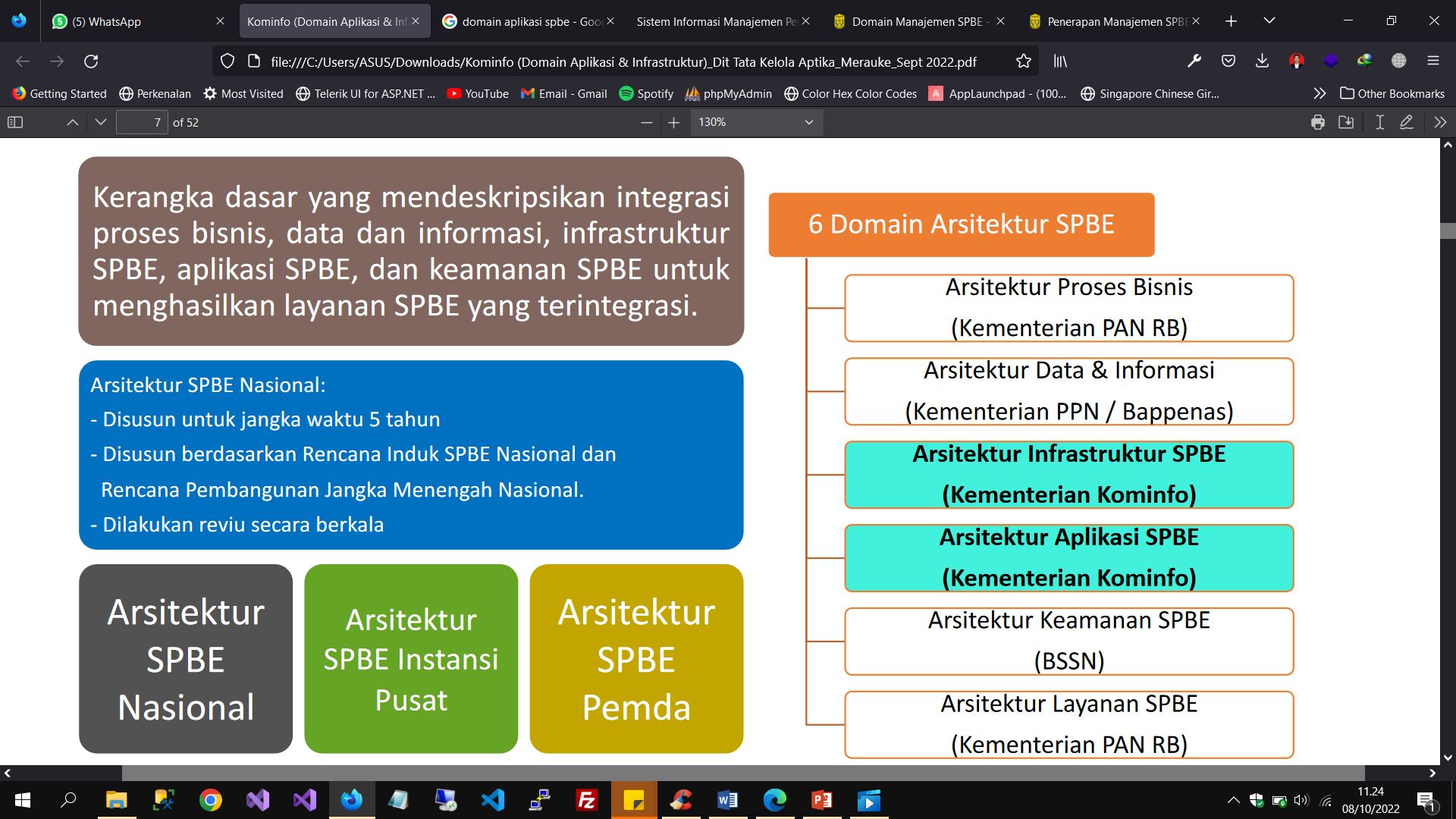 KETERKAITAN ANTAR DOMAIN
DALAM KERANGKA ARSITEKTUR SPBE
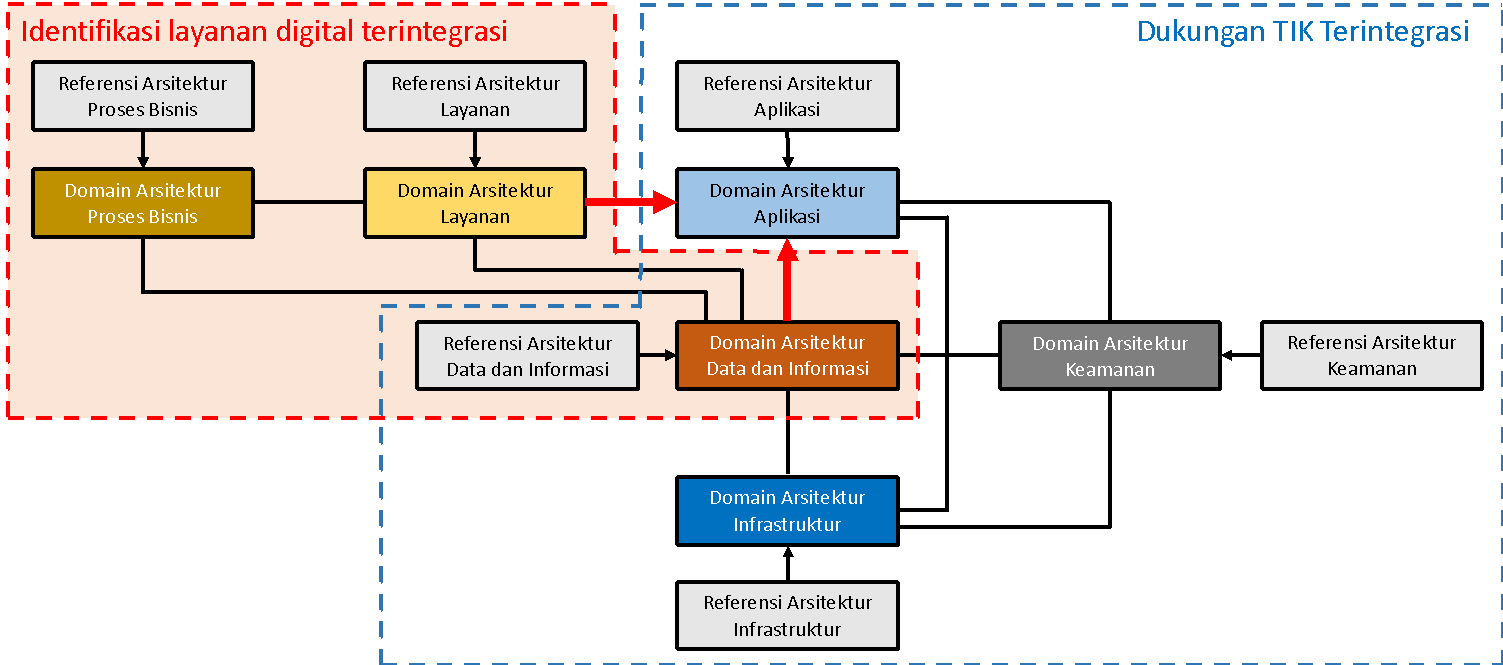 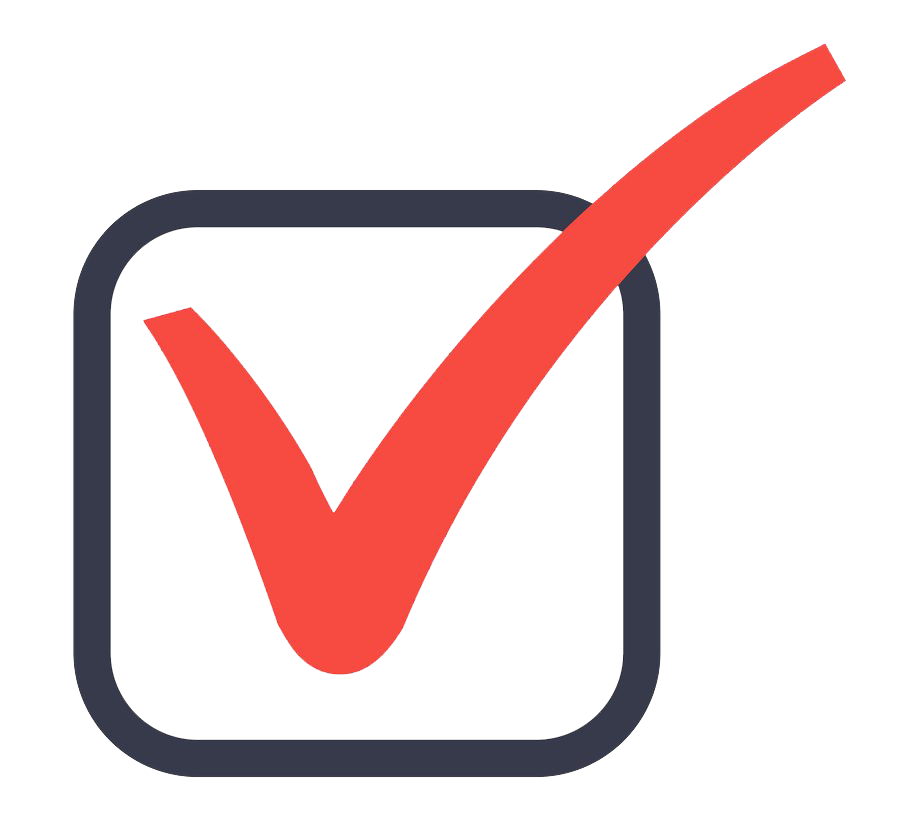 DOMAIN ARSITEKTUR INFRASTRUKTUR
DOMAIN ARSITEKTUR INFRASTRUKTUR SPBE
2. INFRASTRUKTUR NON-FISIK (Software)
1. INFRASTRUKTUR FISIK (Hardware)
Infrastruktur Penghubung
Infrastruktur Pengelola
Infrastruktur Operasional
Jaringan Internet/Intranet
Komputer Operasional SPBE
Aplikasi SPBE
Sistem Operasi
Aplikasi Pendukung
Server
DOMAIN ARSITEKTUR INFRASTRUKTUR SPBE
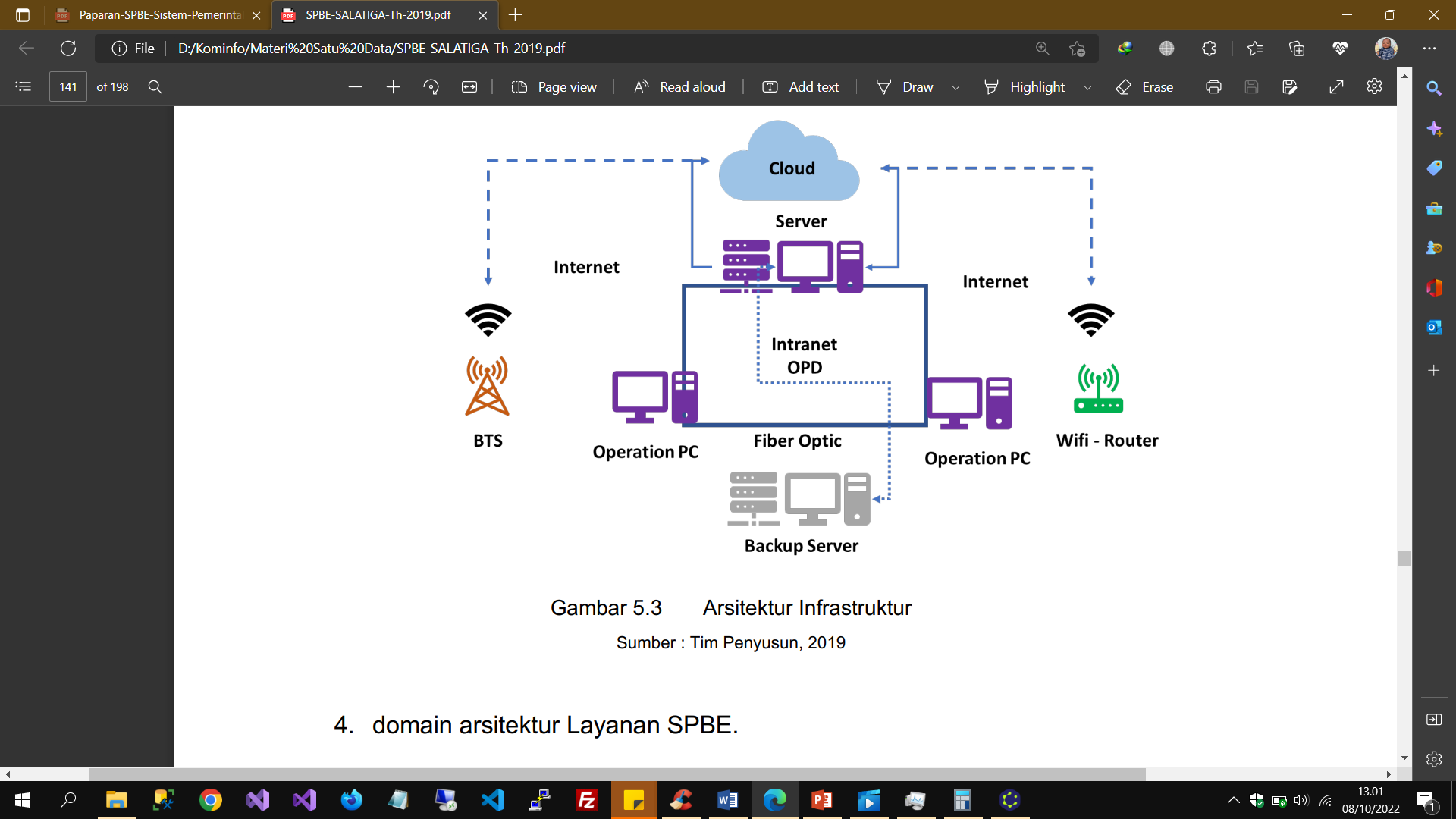 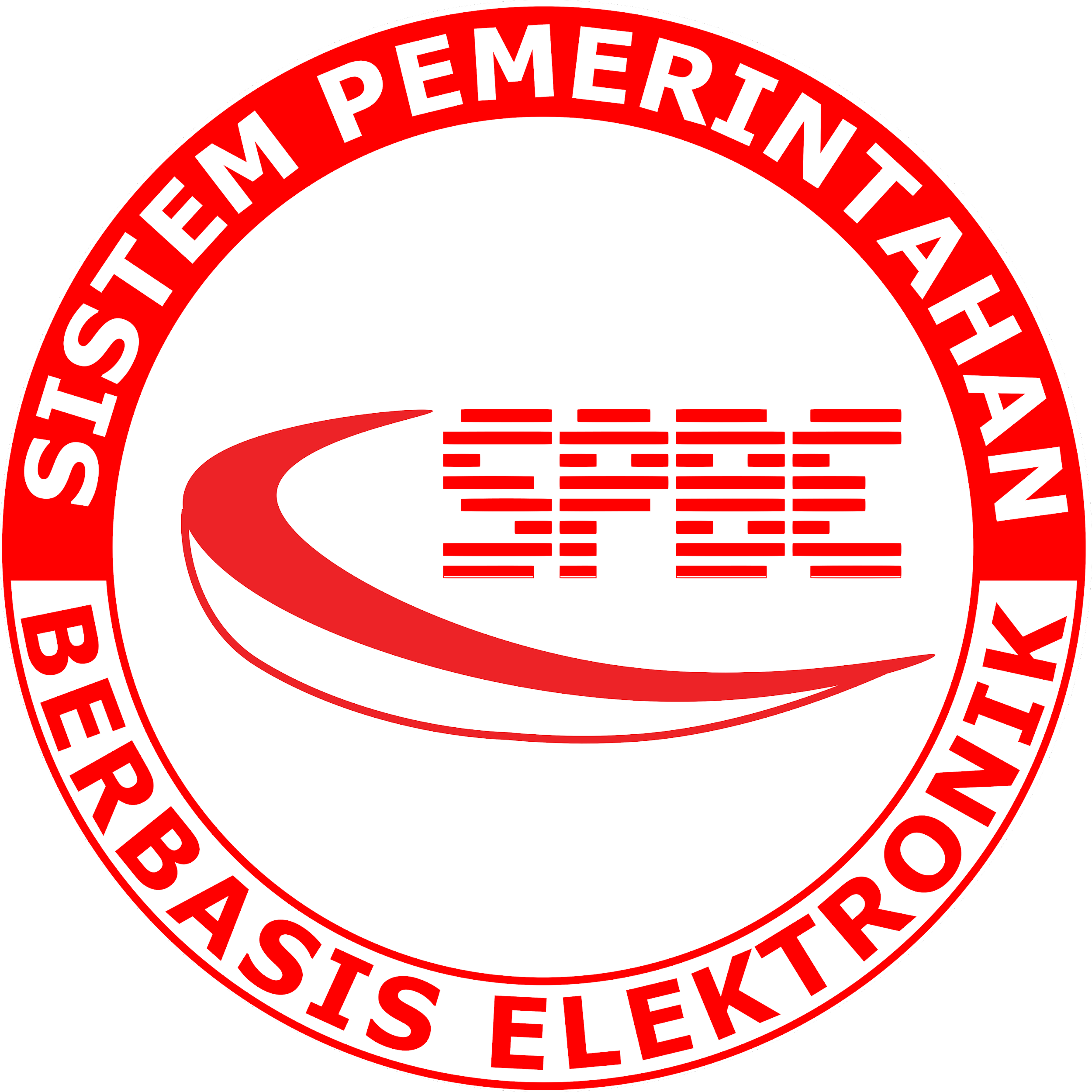 CAKUPAN LAYANAN SERVER SPBE KAB. MERAUKE
1. VIRTUALISASI
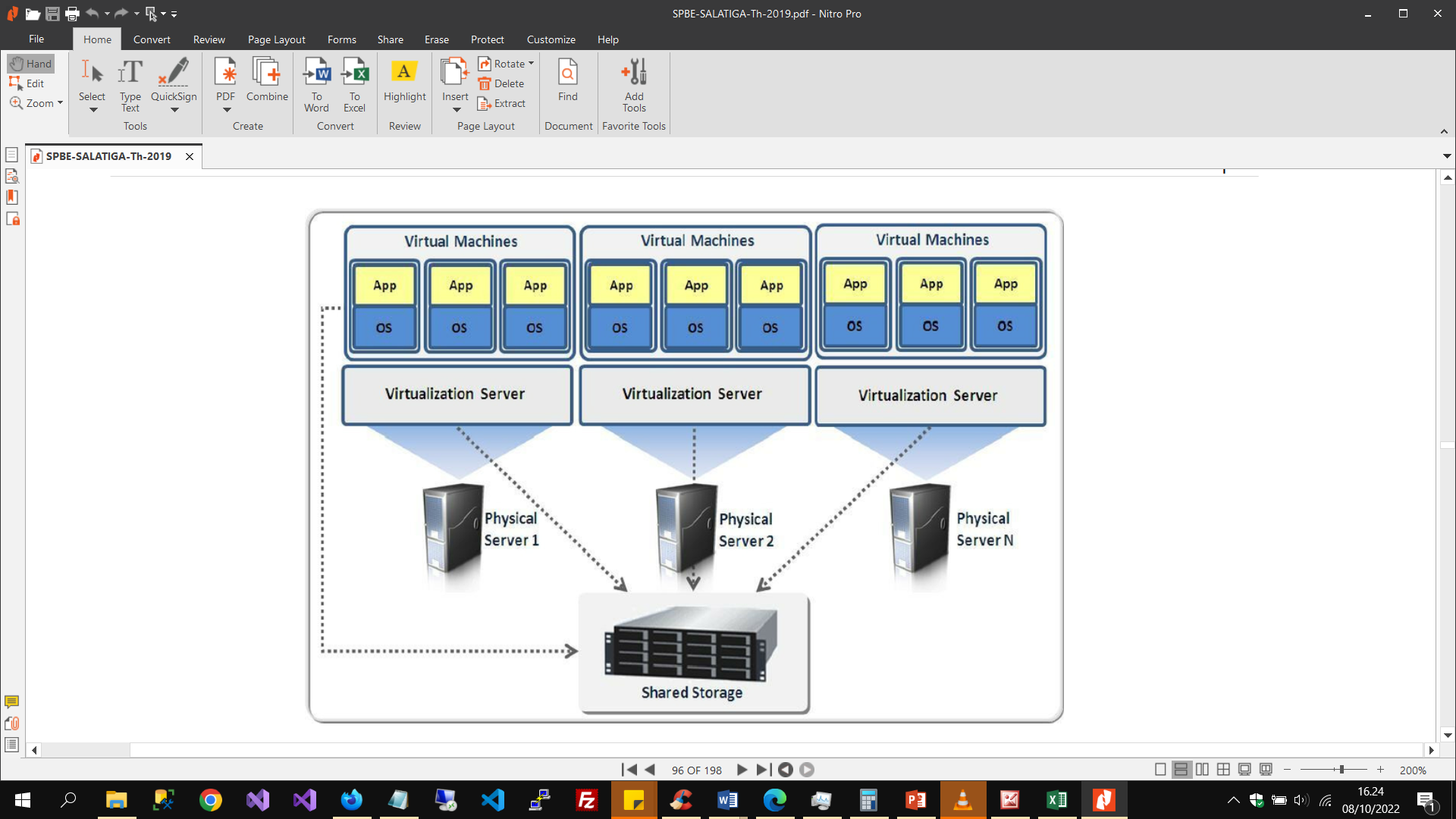 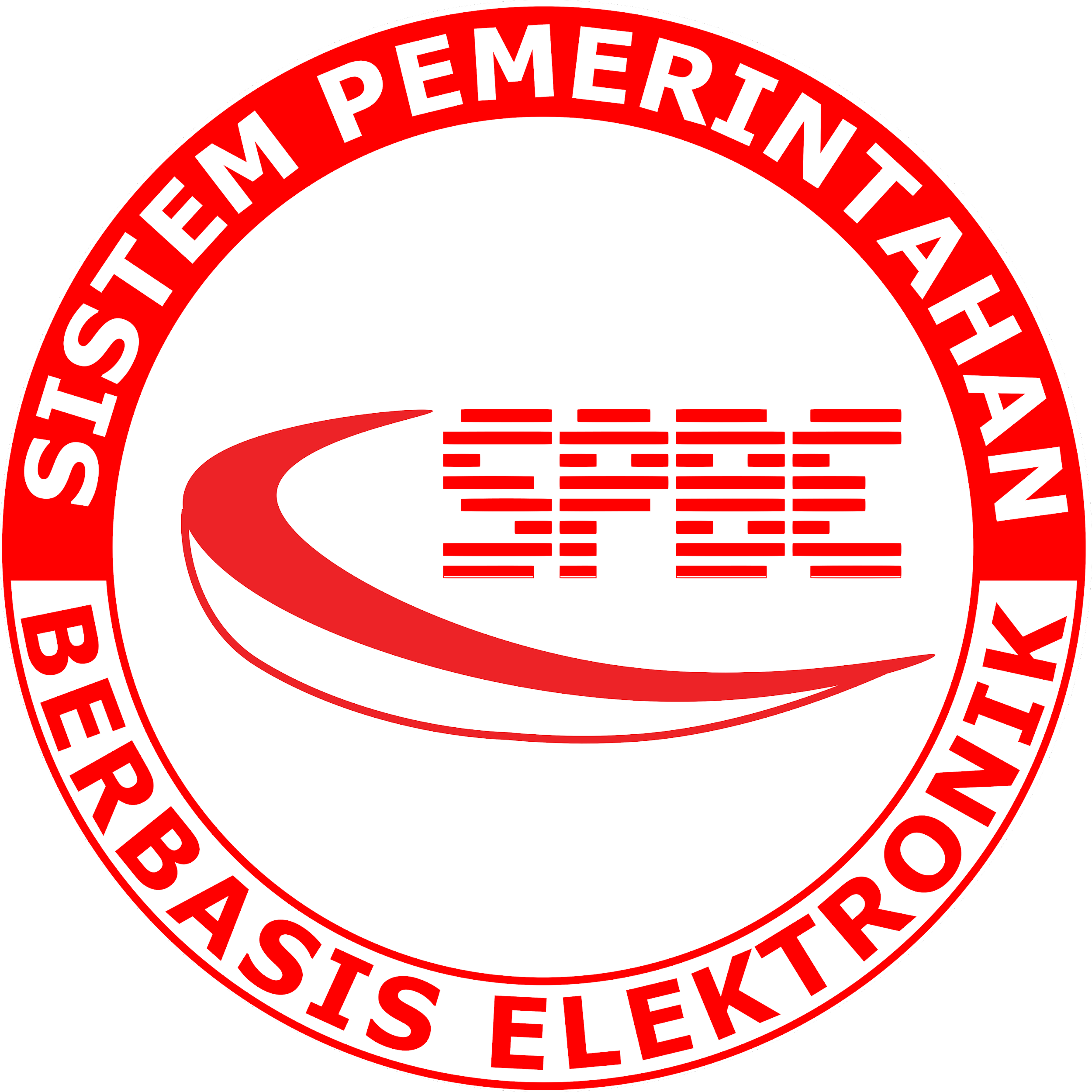 CAKUPAN LAYANAN SERVER SPBE KAB. MERAUKE
2. SPESIFIKASI SERVER
CAKUPAN LAYANAN JARINGAN KAB. MERAUKE
JARINGAN INTERNET
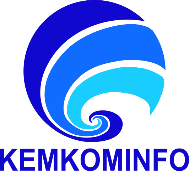 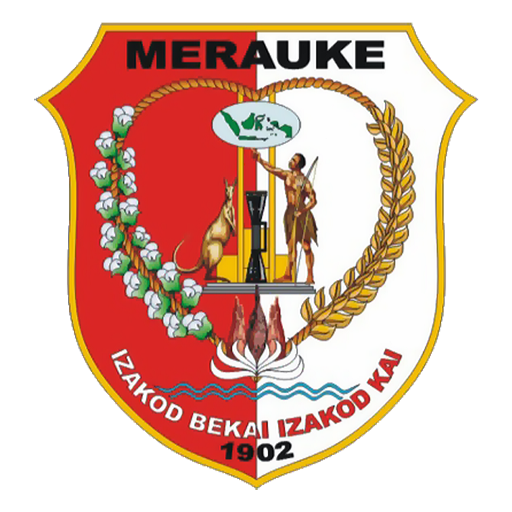 TERIMA KASIH
DINAS KOMINFO KABUPATEN MERAUKE